Connecting your Driver Account to Charge at your location
Step 1: Download ChargePoint Mobile App to your smart phone.
Follow the instructions to create a ChargePoint account. You will be asked to provide payment method (Credit Card, PayPal, or Apple Pay) when creating a new account. 
Step 2: You’ll need a connection code from your location (code is listed on page 3)
Contact your property/program manager to get the ChargePoint Connection Code so you can access charging at your location. If your property/program manager needs assistance with approving your driver account, please ask them to contact ChargePoint Support. (U.S. and Canada Toll Free: 1-877-850-4562 menu option 2. Hours: Mon - Fri, 5am PST - 6pm PST)

Step 3: Enter the connection code into your driver account (steps listed on page 2)

Step 4: Charge using your mobile app (or network card once it arrives in the mail)
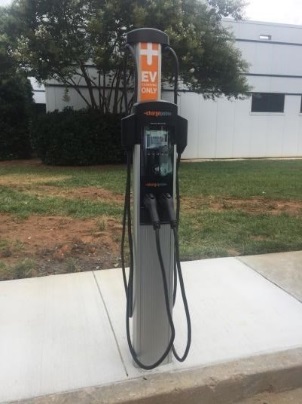 How to enter your connection code
1. Tap on menu icon
2. Select Account
2. Select Connections
2. Select Browse
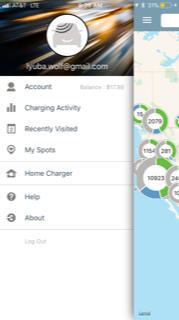 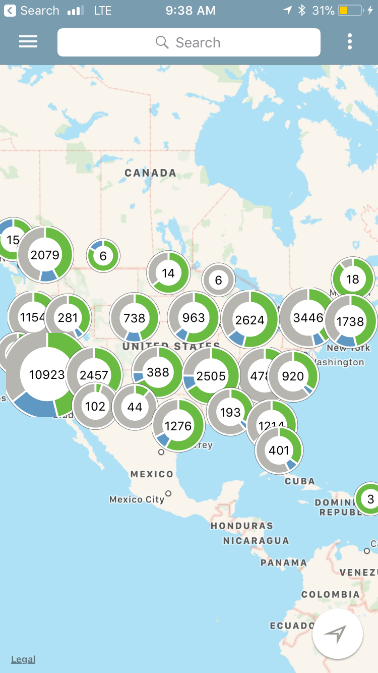 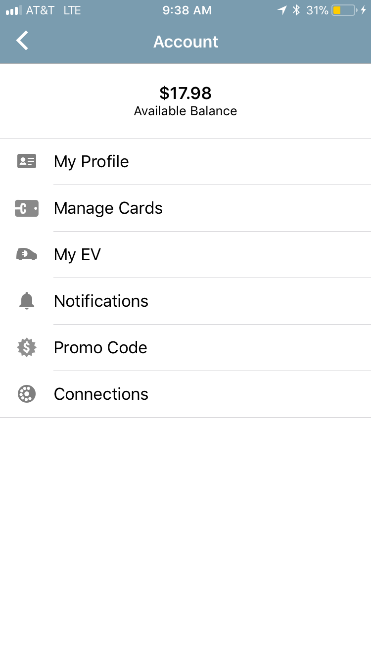 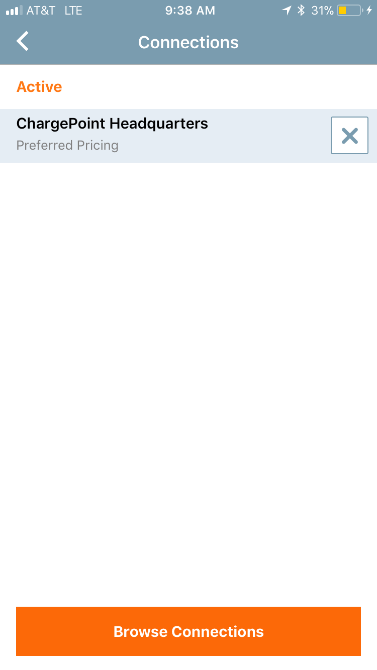 2
Company Connection Code: Lincoln10
How to enter your connection code (continued)
8. You’ll receive an email once your driver account has been approved
5. Enter the code from above in green
6. Click on your site
7. Enter info requested
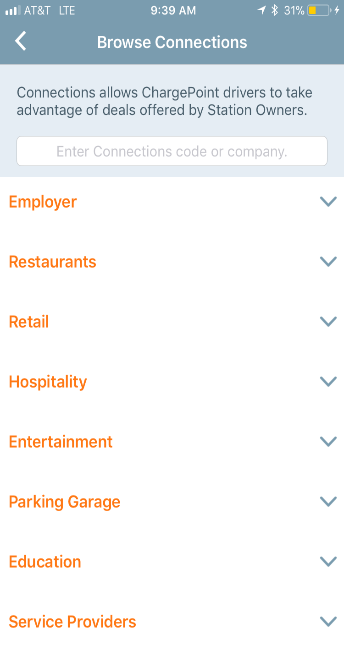 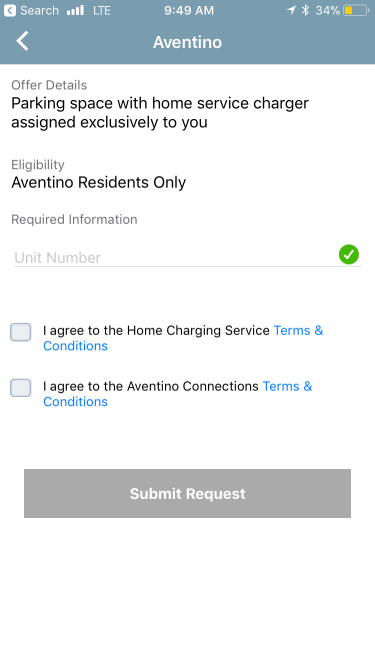 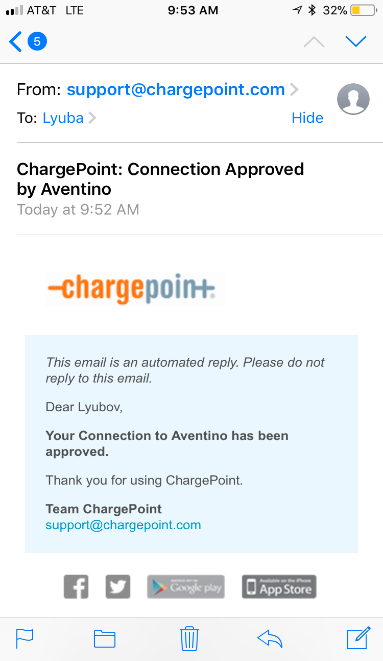 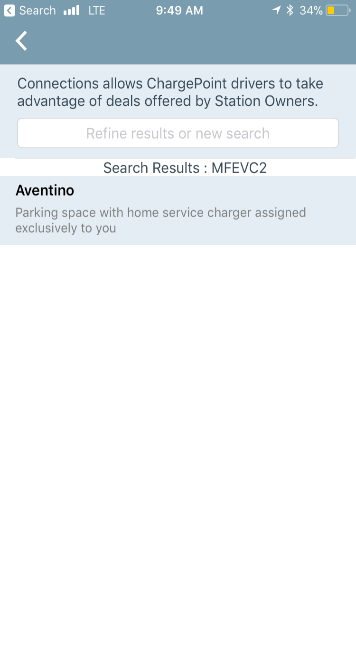 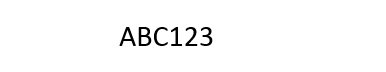 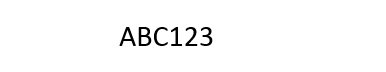 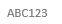 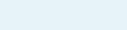 3